Tritium Weekly meeting Nov/28/2016

Dien Nguyen
Hall A coordinators system
Offset from detector misspoint, beam, and target
Bulleyes scan for beam convention
Angle and vertex calibration Gmp optics data Oct, 2016
1.1 Hall Coordinators system: (HCS)
Xlab
Ylab:
X: positive : Left
X: negative : right
Y: positive: up 
Y: negative: Down
Beam
Zlab
Z: positive: Downstream
Z: Negative: upstream
1.2 Target coordinators system for Both arms Ideal case
Xlab
Xlab
Ytg
LHRS
Ztg
Ytg
Ztg
Zlab
Floor marks
HC
RHRS
RHRS : Convention
Ztg : positive: Downstream
Ztg: negative: upstream

Ytg: positive: Downstream
Ytg: negative: upstream

Xtg: positive: pointing down
LHRS: Convention
Ztg:  positive: Downstream
Ztg: negative : Upstream

Ytg: positive: Upstream 
Ytg: Negative: Downstream

Xtg: positive: pointing down
HC
Zlab
2. Offset in Ytg from spectromispoint, beam offset, target offset  LHRS
Xlab
Xlab
Xlab
b. Beam offset
a. Spectromisspoint
Ytg
Ytg
ytg
Ytg
xbeam
Specoff
Floor marks
Floor marks
Floor marks
c. Target offset
Offset convention:
Specoff: + : upstream  - :  downstream

Xbeam: + :Left   - :   Right      (HCS)

Tg_off: + : downstream - : upstream (HCS)
Ytg
Tg_off
Zlab
Zlab
HC
HC
HC
Zlab
=> Expected value for Ytg :
Ytg =  - specoff  -  Tg_off *sin       +  xbeam* cos
3. Bulleyes Scan for beam convention
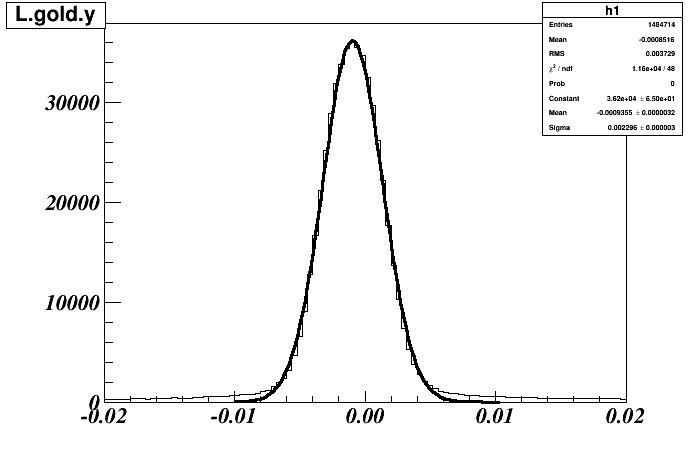 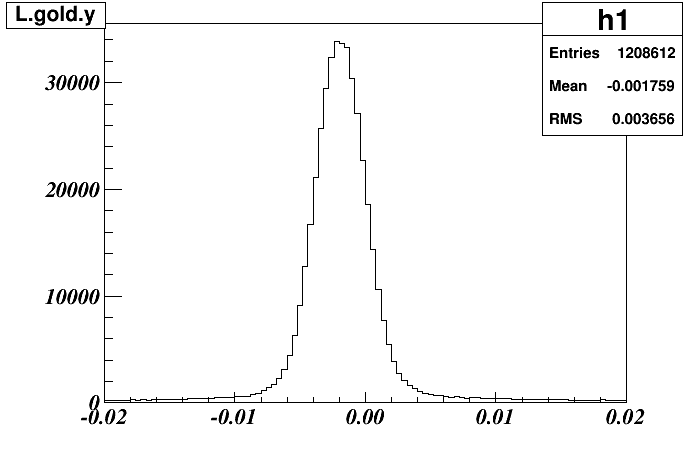 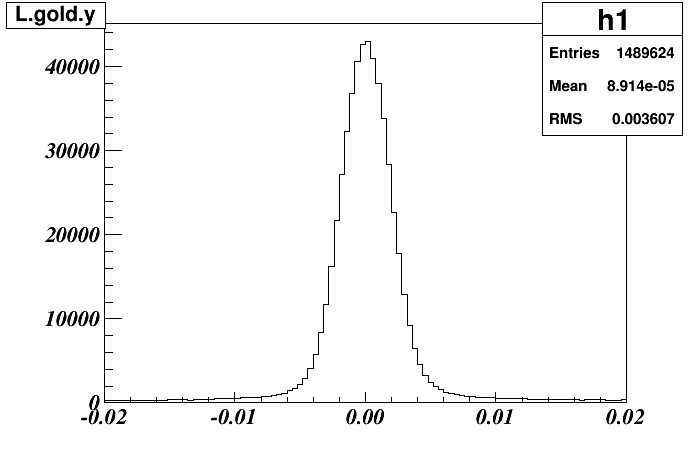 Run3882 Nominal beam
BPMA: X  = 0.689 mm
BPMB: X  = -1.5 mm

Ytg ~ -0.9 mm
Run3880: Xbeam +1mm
BPMA: X = 1.48 mm
BPMB: X = -0.57 mm

Ytg  ~ -1.8 mm
Run3881: Xbeam -1mm
BPMA: X = -0.12 mm
BPMB: X = -2.49 mm

Ytg ~ 0
We keep everything the same accept Xbeam changed : if follow hall convention for beam:
Ytg(3880) = Ytg(3882) +Delta_X *cos (theta)     here theta = 25 

=>Delta_X ~ -1 mm   This is opposite to BPM convention
3. GMP optics data Oct 2016 for RHRS
Run Number for angle and vertex calibration:

 22828,  22829, 22830, 22831, 22832, 22833, 22834.

2.  Kinematic setting:

   Angle : 48.75 , Ebeam = 2.217 GeV, P0 = 1 GeV, Sieve in 

3. Target: Multiple carbon foils:

   9 foils cover 20 cm along the beam -10cm ->10cm

4. Sieve: 
 
 New Sieve  26 rows, 7 columns 
 
5. Optics matrix:

Initial optics data base: GmP spring 2016
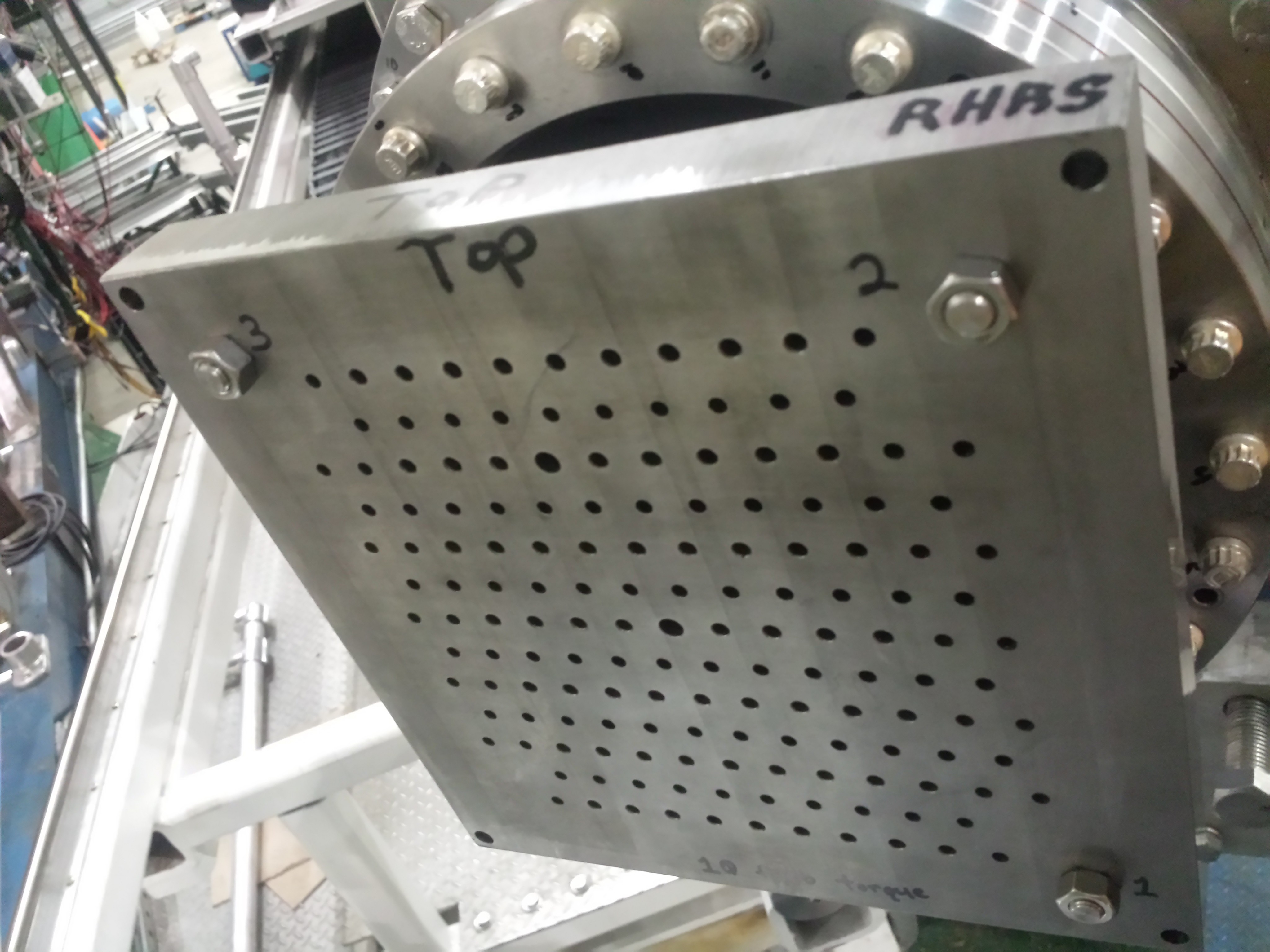 Sieve plots Using the Initial optics matrix
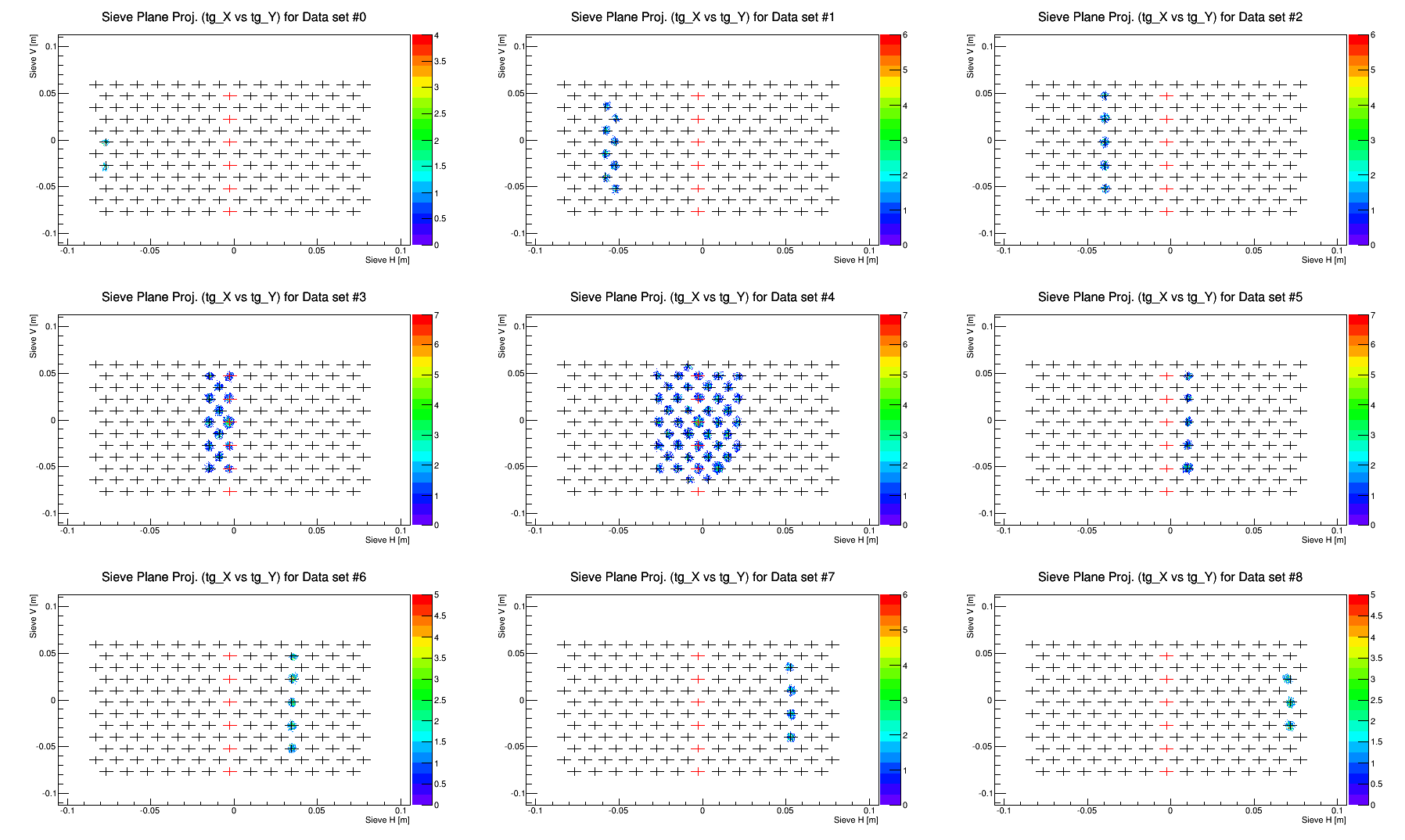 Vertex plot using initial optics Matrix
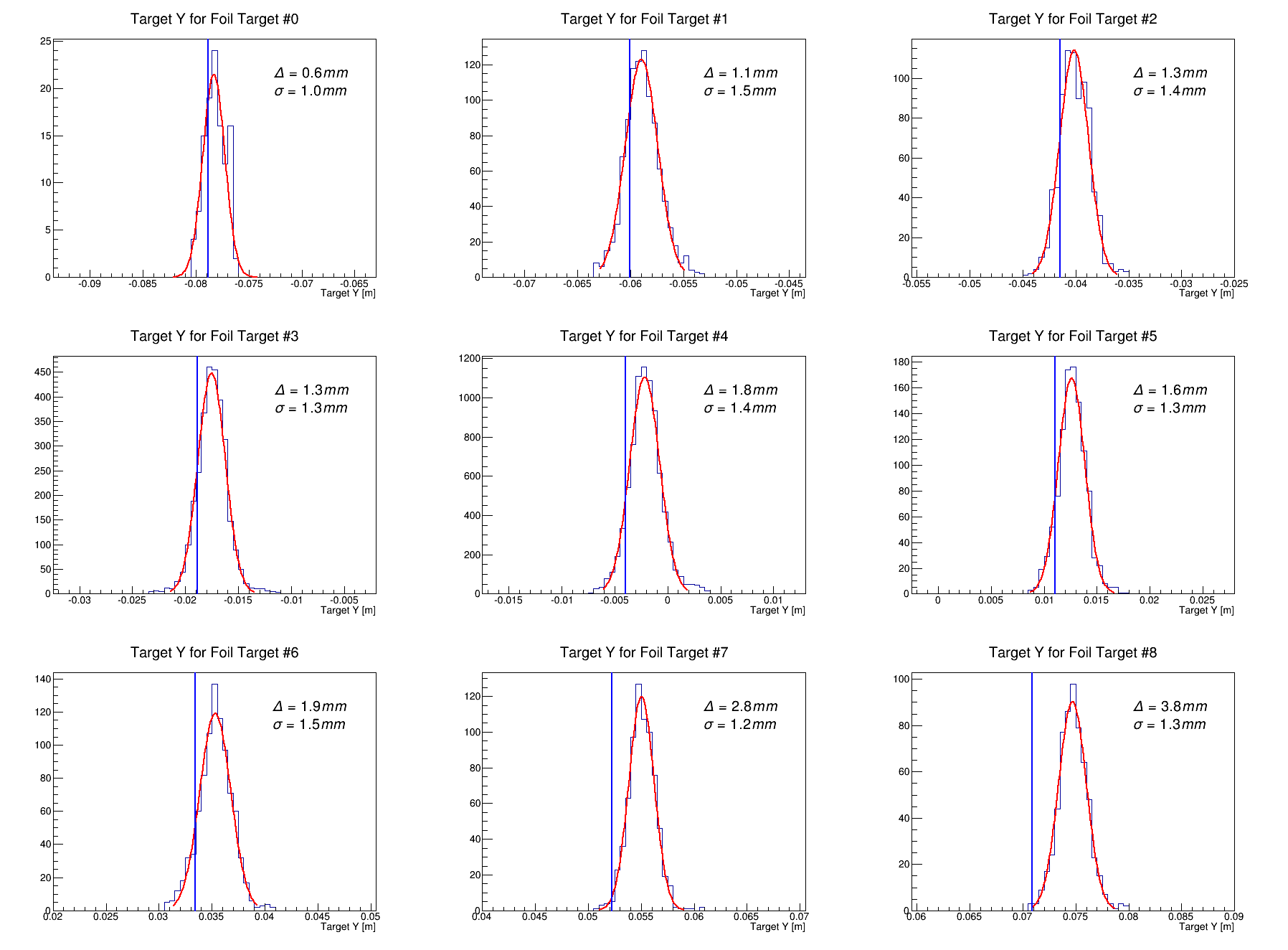 Angle Calibration: after optimization
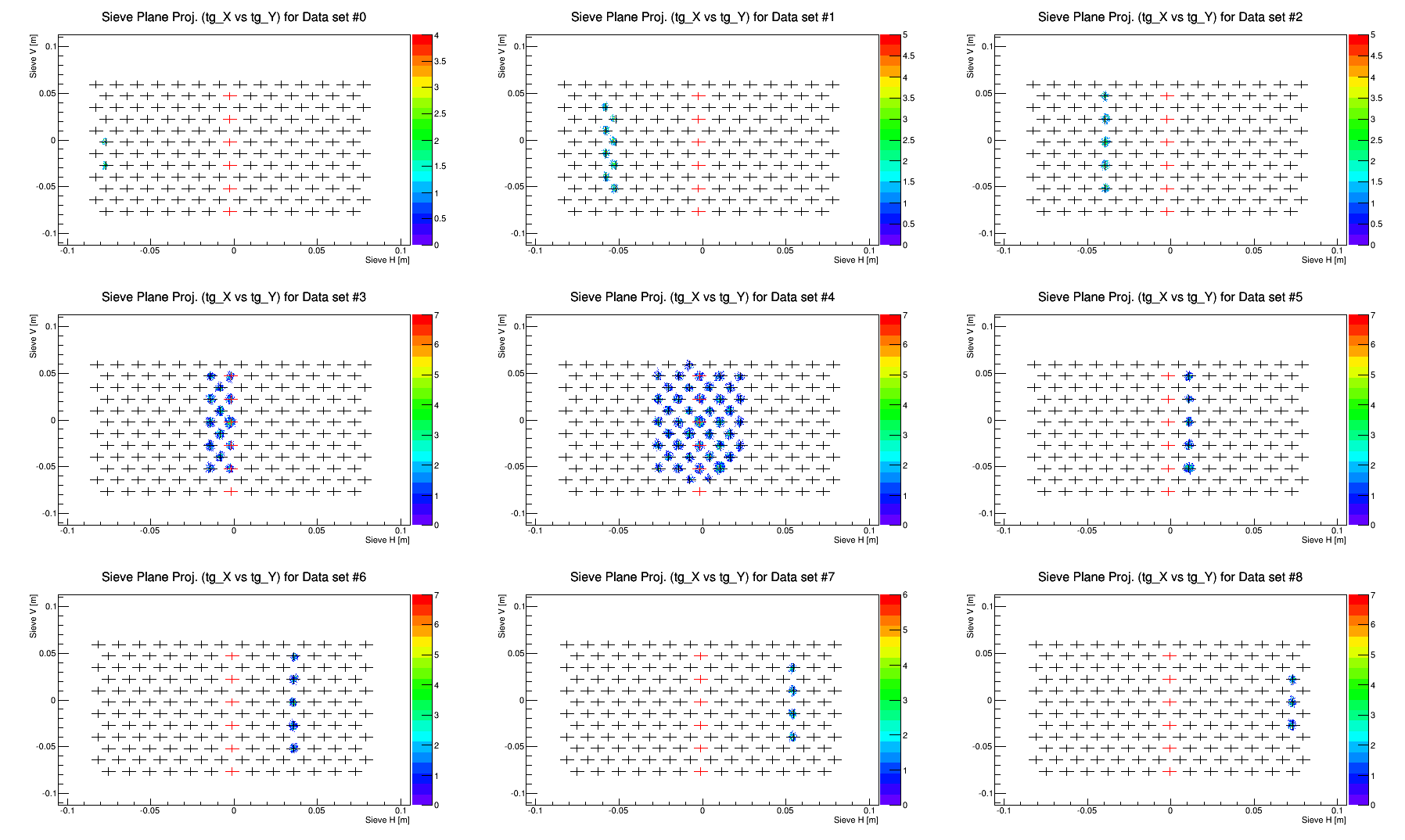 Vertex calibration: After optimization
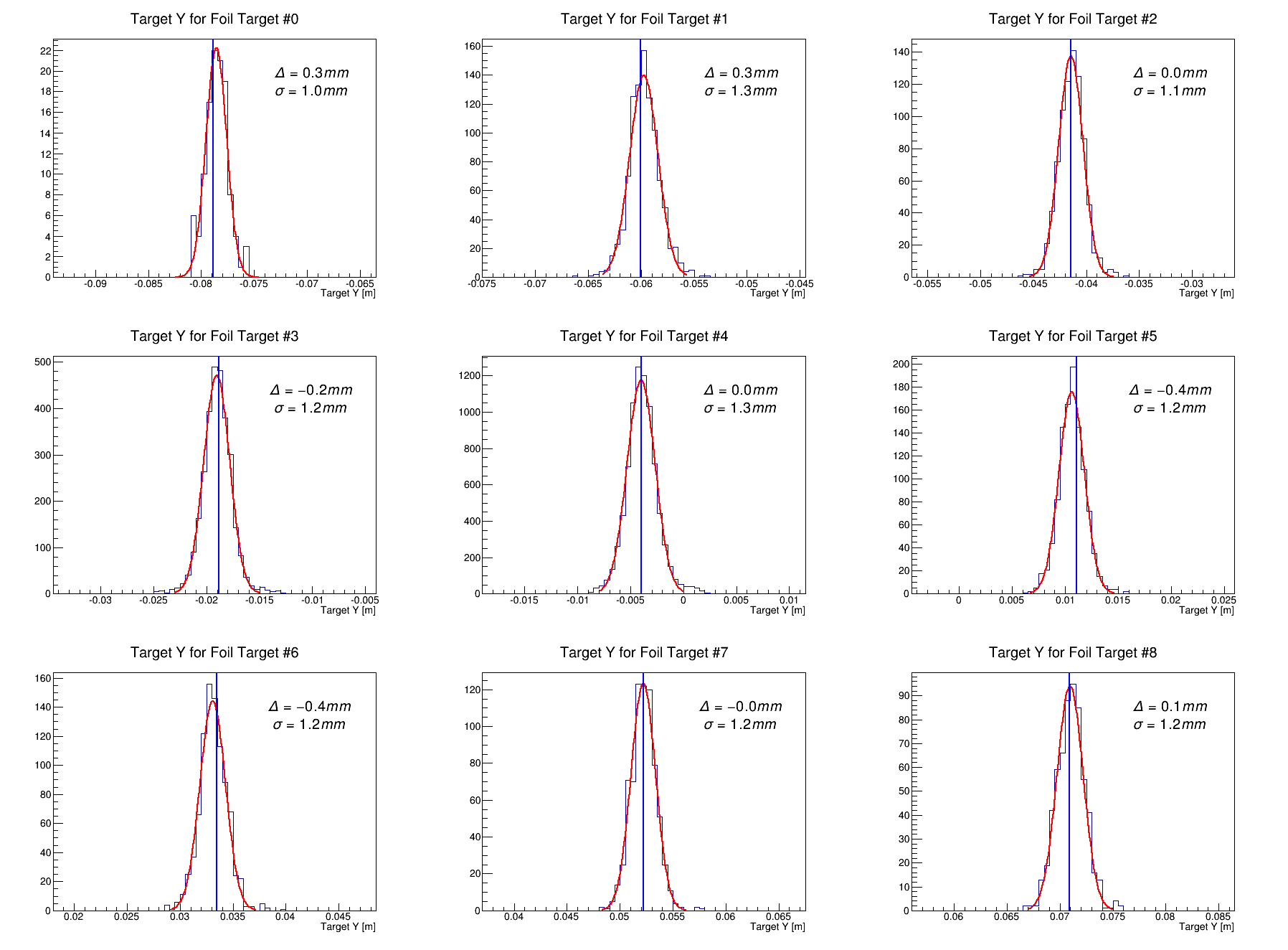 Discussion:

Next step: finish Dp calibration in RHRS

Take a look at the LHRS optics as well

Testing the optics:  ->Need some suggestion about what can be test to make sure the optics is good